Здоровье детей – в наших руках
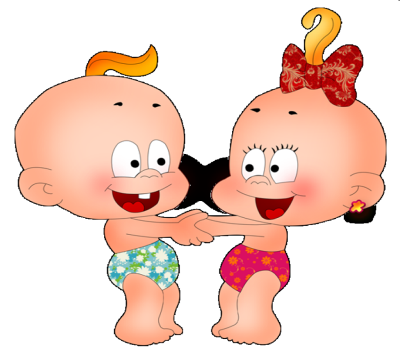 "Если нельзя вырастить ребёнка, чтобы он совсем не болел, то во всяком случае, поддерживать
его высокий уровень здоровья вполне возможно"
Академик, хирург Н. М. Амосов.
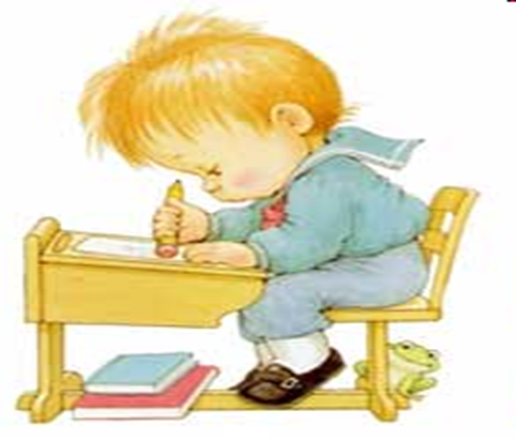 «Кто такой здоровый человек?»
Кто такой здоровый человек?
Высказывания детей:
занимается спортом и ведёт здоровый образ жизни;
не пьёт, не курит, делает зарядку;
делает утром зарядку, ест много мяса;
когда он не болеет;
не знаю.
Соблюдение режима дня
Рациональное питание
Что такое гигиена?
Гигиена
Формирование осанки, сохранение зрения
Полноценный здоровый сон
Народные традиции
Профилактика вредных привычек
Физические упражнения
Я ложусь спать
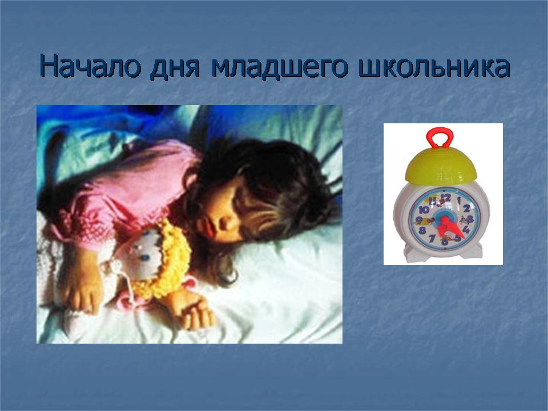 После 7 лет ребенку не обязательно спать днем, ночью ребенок в этом возрасте должен спать не менее 9-10  часов.
Результаты:
В течение 2011 -2012   учебного года я вела мониторинг по уровню здоровья учащихся. Н.М. Амосов предлагает следующую шкалу уровня здоровья:
высокий – ученик не болел в течение года;
средний – болел в период эпидемии;
низкий – болел чаще.
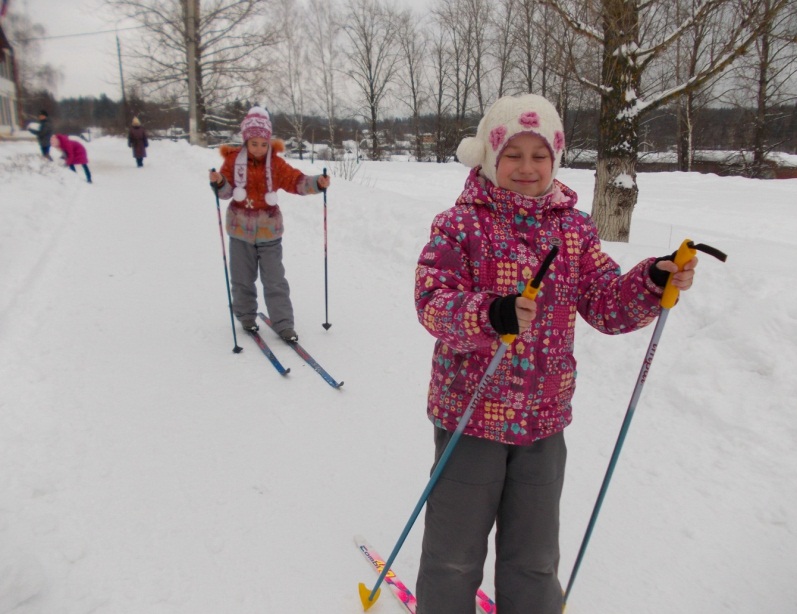 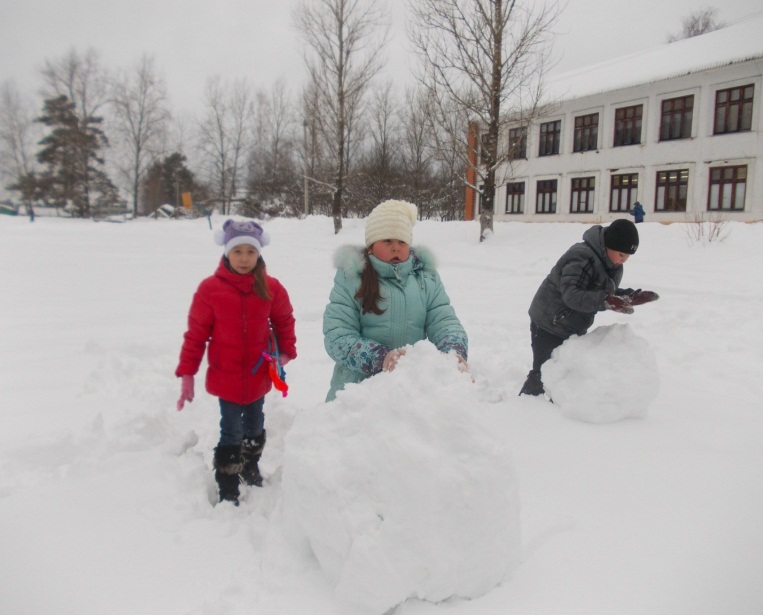 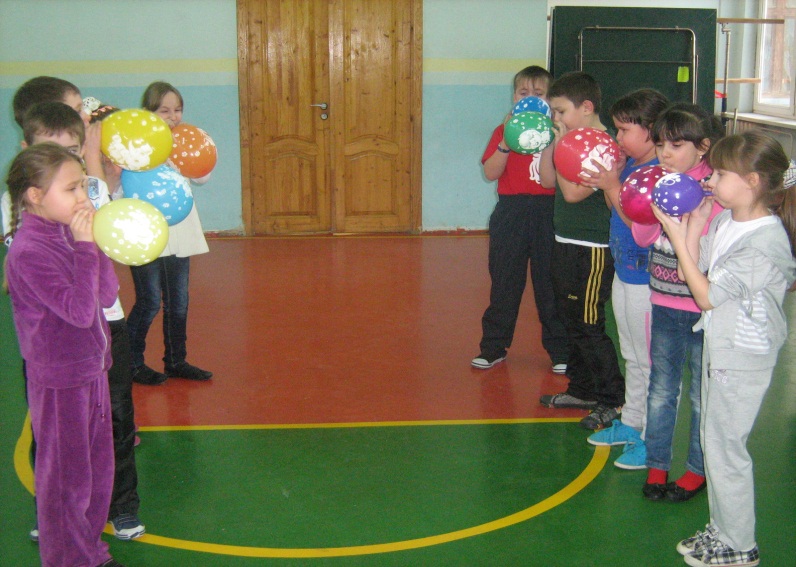 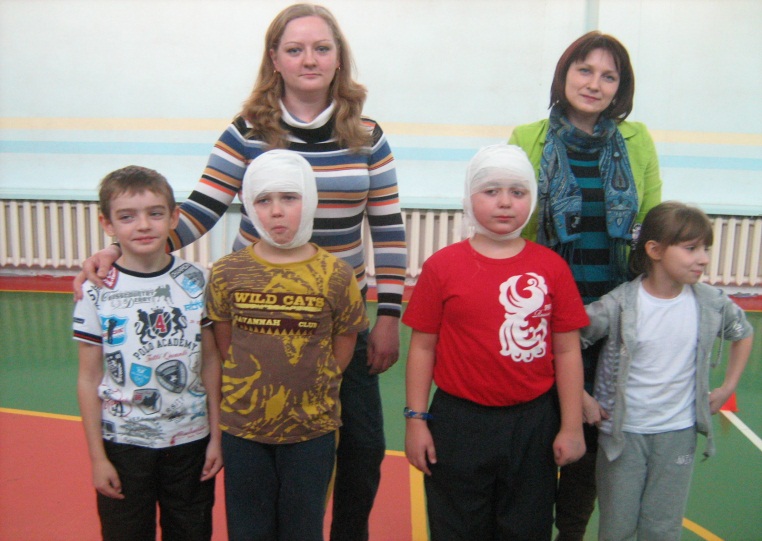 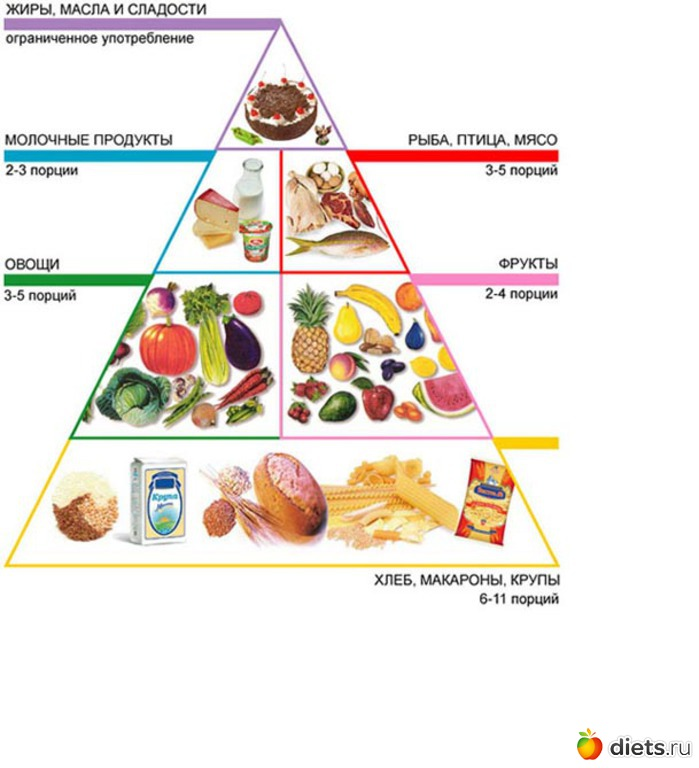 Я выберу, если хочу кушать:
Сколько раз в день ты ешь?
Когда у меня свободное время я …
За компьютером я провожу…
Считаешь ли ты себя здоровым человеком?
Сбережем здоровье наших детей!